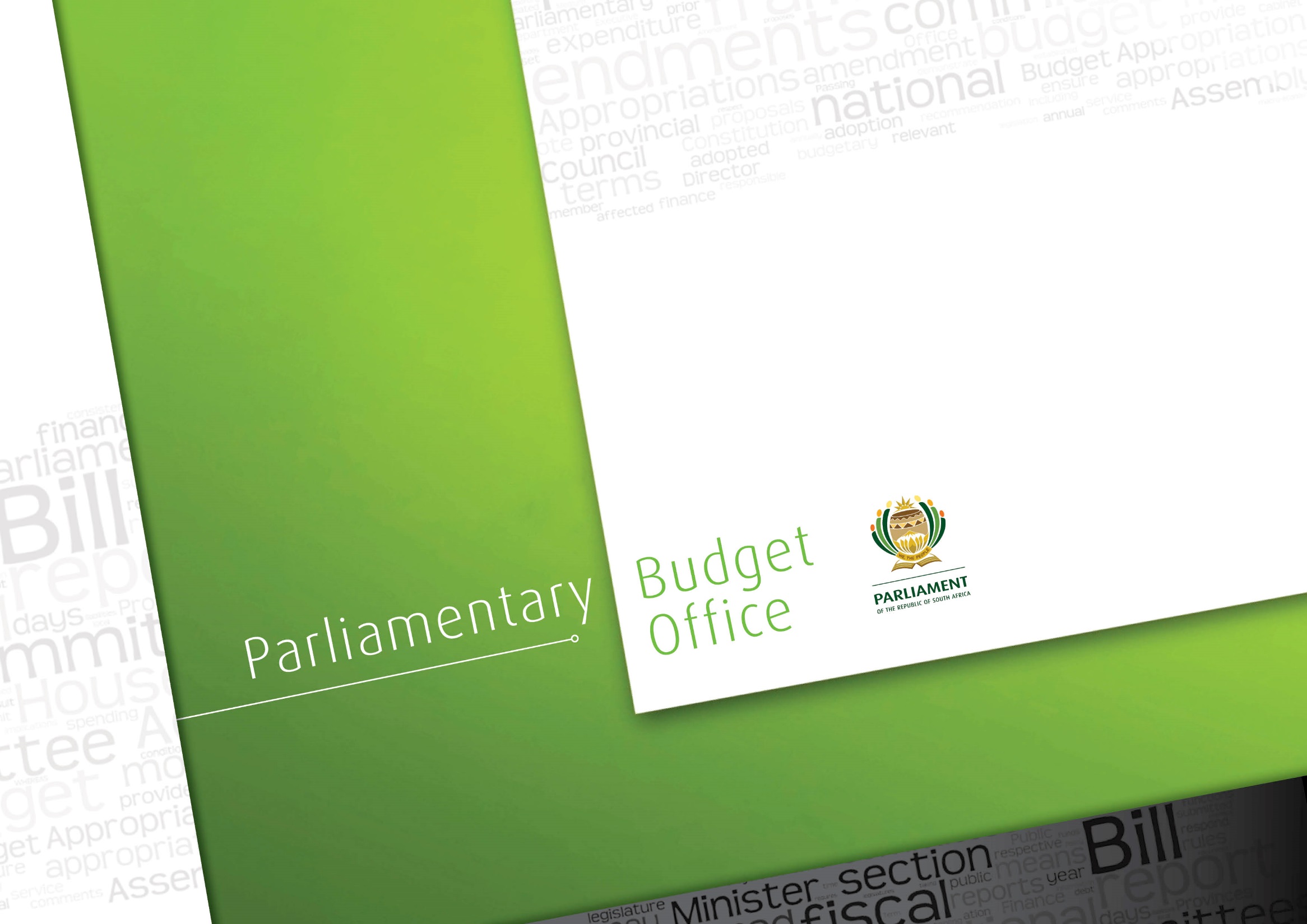 PBO Money Bills Act Workshop Presentation
08 February 2017
Outline
Purpose
Background
Practical issues with Money Bills Act
Status of the PBO
Current government operational models
Model for the PBO
International experiences
Challenges
Way Forward
In Summary
2
Purpose
List some practical issues with regard to implementing Money Bills Act
To present the status of the PBO as outlined in the Money Bills Act
To outline measures for implementation of the Money Bills Act
To provide practices and experiences to consider for amendments to the Money Bills Act.
3
Background
The Money Bills Amendment Procedure and Related Matters Act, 2009 has been drafted in terms of Section 77 (3) of the Constitution of the Republic of South Africa, 1996 and provides for:
Procedures to amend Money Bills before Parliament.
This includes all bills tabled by the Minister of Finance during the Budget cycle
Establishment of a Parliamentary Budget Office (PBO).
The PBO has been in operation since January 2014
On a strategic level the Office performs in terms of the objective and functions set out in the enabling legislation of the PBO.
On an operational level the Office, however, continues to experience challenges in terms of the implementation of the management and administrative requirements of the Money Bills Act
4
Status of the PBO within Law and in Practice
In Law: Independent entity of Parliament
Enabling Legislation
Own personnel
Funded through a transfer from Parliament
In practice: Operates within the Administration of Parliament without a defined model mandated by legislation in terms of:
Governance and administration
Service delivery model
Legal Status/Framework
Funding Models
5
Status of the PBO within Law and in Practice (cont.)
Money Bills Act
Practice
Treated as a sub-programme within programme 1: Strategic Leadership and Governance
Director has no final administrative approving authority of appointments: 
HRE approves Analyst positions
Secretary to Parliament approves Deputy Director positions
Consult with the advisory board regularly
Submit all required documentation in terms of the FMPPLA
Report to the Executive Authority
S.15(10): Transfer of funds


S.15(12): The Director must appoint deputy directors and personnel 

S.15(13):(12)	The Director, in consultation with the committees referred to in section 4 (advisory board) must determine:
the structure of the Parliamentary Budget Office; and
the conditions of service of the deputy directors and personnel
6
[Speaker Notes: Section 15(12) of the Money Bills Act: human resources authority
Various sections of the Money Bills Act explicitly prescribe certain legislated powers conferred on the Director of the PBO. However, these powers have been subsumed and sub-merged implicitly in Parliamentary Administrative Services operating protocols. Section 15(12)  of the Money Bills Act confers a legislated power on the Director to appoint personnel in the PBO. However, the Director has no final administrative approving authority on matters relating to the appointment of PBO staff members. The approving authority is administratively conferred on the HRE and Secretary to Parliament depending on the level of the post. As an elucidation, with regards to D1 Analyst posts, the HRE has the power to approve the posts and the power to approve D3: Deputy Director posts is conferred on the Secretary to Parliament. Thus, despite the explicit legislated prescription of section 15(12) of the Money Bills Act the Director of the PBO, who is the head of the PBO as per section 15(1) of the Money Bills Act is implicitly treated as a Divisional Manager if one takes into account the administrative recommendation and approval route elucidated above. Therefore, there is non-compliance to the legislated provisions of section 15(12) of the Money Bills Act in Parliament.]
Existing models in Government
In Government, various types of entities or institutions are listed under the Public Finance Management Act as per a Gazetting process and their reporting and accountability structures are determined accordingly. These are:
Constitutional institutions 
Public entities
Government Business Enterprises
In addition, there are other institutional structures under departments, such as:
Government Components
Specialised Service Delivery Units
7
Possible Model for the PBO
8
International experiences
Discussions from the SA PBO Conference 16-19 August 2016:
Pre-requisites for a successful PBO:
Non-partisanship  
Independence
Clear Administrative Independence
Financial
Human Resources
Capacity
Access to information
Networks 
Independence of PBOs depend on other external factors:
Political support
Financial and human resources 
Transparency
9
Challenges
Section 15:
The FMPPA does not provide for transfers to a specific entity such as the PBO
Implementation of the Money Bills Act
Service Level Agreement between PBO and Parliament is required to clarify the protocols for shared services
Dedicated 3-year budget as approved by the Executive Authority
Delegated powers to the Director in terms of the Money Bills Act
Other:
Guiding principals or regulations on implementation of the Act:
Strict timelines to process the budget and other money bills
Responsibility of Provincial Legislatures
10
[Speaker Notes: CHALLENGES  
Transfer of funds from Parliaments budget” – Section 15(10) of the Money Bills Act states that the PBO must annually receive a transfer of funds from Parliament to carry out its duties and functions - the term “Transfer” needs to be clearly defined in the Act. The transfer of funds from Parliament to the PBO as per the Act has not materialised. 
Implementation of the Delegations of Authority of the Director/administrative powers of the Director as per the Money Bills Act: the delegated Authority of the Director as prescribed in the Money Bills Act has not been operationalised in Parliaments Administration.
Implementation of the reporting lines of authority of the Director have yet to be formalised/clearly articulated.
Human resources capacity constraints emanating from increasing demand for PBO services (expansion of personnel) – current staff compliment of 7 Analysts is inundated with job requests with short timelines and are not able to focus on core budget involvement work.
Director of the PBO has no final administrative authority over the human resourcing of the PBO despite the legislated power conferred to the Director, section 15(12) e.g. freezing of the Policy Analyst post during the review of critical posts and rewarding of good performance.]
Way Forward
Approval of the entity status by Parliament of the PBO as agreed
Formalise the 3-year rolling budget allocation to the PBO in law (Appropriations Act)
Formalise the accountability of the Accounting Authority of the PBO
Agree on the shared services and formalise this agreement for implementation by officials
Amendments to the Money Bills Act according to agreements
11
[Speaker Notes: Adoption of the PBO proposed structure ref to Annexure A
 
The PBO is proposing the following working framework within Parliament, from which detailed protocols maybe agreed as suggested in the meeting with the Executive Authority. Any issues that might not be fully addressed by the working protocols, might be taken current process of amending the Money Bills Act, 


PBO via the Director to present its three strategic plan together with the its budget to Parliament Budget Forum
 
PBO Director to account for attainment of performance targets and use of budget allocated to Parliament—as indicated in the Money bills Act— via Advisory Panel and Executive Authority
 
PBO to continue complying with FMPPA requirements of preparing monthly, quarterly and annual reports on performance and use of funds and submitted and scrutinised by Parliament via 
 
PBO to share Parliament Corporate services, including, supply chain services, financial services, human resources services and other services, but the Director is the accounting authority in this regards,]
Way Forward (cont.)
Amendments to the Money Bills Act:
It is necessary to agree on the required amendments to address the challenges that has been identified and to implement it accordingly for example:
Define the operational model as agreed upon
Define the advisory panel
Clear accounting lines to Executive Authority
Clarify employer of staff
Clarify funding and accounting model
Clarify the relevant legislation for the Entity (labour, financial, etc.)
Entity should develop own policies
Clear role and responsibilities of the Director in Law
12
[Speaker Notes: Adoption of the PBO proposed structure ref to Annexure A
 
The PBO is proposing the following working framework within Parliament, from which detailed protocols maybe agreed as suggested in the meeting with the Executive Authority. Any issues that might not be fully addressed by the working protocols, might be taken current process of amending the Money Bills Act, 


PBO via the Director to present its three-year strategic plan together with the its budget to Parliament Budget Forum
 
PBO Director to account for attainment of performance targets and use of budget allocated to Parliament—as indicated in the Money bills Act— via Advisory Panel and Executive Authority
 
PBO to continue complying with FMPPA requirements of preparing monthly, quarterly and annual reports on performance and use of funds and submitted and scrutinised by Parliament via 
 
PBO to share Parliament Corporate services, including, supply chain services, financial services, human resources services and other services, but the Director is the accounting authority in this regards,]
In Summary
The PBO is an independent entity by law
The PBO performs in terms of its mandate
The PBO experiences challenges with regard to operational management
The approval for a model in terms of current government practices is required
Protocols for Parliament need to be determined to implement the requirements of the Money Bills Act and the agreed operational model
13
[Speaker Notes: SUGGESTIONS AND SUMMARY
The Secretary to Parliament and Director PBO should enter into a Memorandum of Agreement to explicitly thrash out processes relating to the administration of the PBO within Parliament in relation to but not limited to the following critical matters:
The delegated powers of the Director PBO should be clearly stipulated, codified, entrenched and enforced in Parliament in order to bring about operational and organisational efficiency in the PBO. Presently, the delegated powers of the Director PBO are not conscripted in any document in Parliament.
Service charter or service level agreement for the provision of administrative assistance or services to the PBO in respect of shared services like Finance, Payroll Administration, Procurement (SCM), Travel Administration (Duma Travel), Facilities provision, ICT including other administrative services. 
Capacitation of the PBO to enable the office to carry out its legislative mandate to enable the office to render enhanced technical support to the Finance and Appropriations Committees, in both Houses. 
Provision of the necessary support and assistance to ensure that the PBO is capacitated to perform the various financial management and human resource functions. 
The Director is responsible and accountable for the human (personnel) and other resources capacitation of the PBO.
The Director as the Head of the PBO, whose appointment must be endorsed by both Houses of Parliaments, reports to the Executive Authority of Parliament, who in turn reports to Parliament. 
To give effect to section 15(10) relating to the transfer of funds to the PBO.]
Thank you
Director PBO: Prof. M Jahed